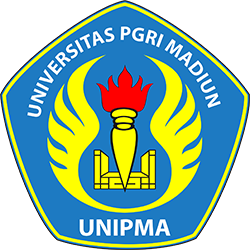 LEMBAGA PENELITIAN & PENGABDIAN kepada MASYARAKAT 2020
VISI
Menjadi  Lembaga  Penelitian  dan  Pengabdian  Kepada  Masyarakat  bertaraf nasional berbasis Karakter dan Penguatan Literasi .
MISI
1.   Menyelenggarakan penelitian untuk meningkatkan penguasaan dasar-dasar keilmuan dan ketrampilan di bidang ilmu pengetahuan.
2. Menyelenggarakan pengabdian kepada masyarakat yang berbentuk penerapan ilmu pengetahuan, teknologi, dan seni.
3. Mengembangkan penelitian dan pengabdian kepada masyarakat dalam rangka penguatan LPPM, dan pencitraan publik agar menjadi perguruan tinggi yang handal dan akuntabel.
4.   Menjamin kerja sama dengan pihak lain yang saling menguntungkan.
RENCANA STRATEGIS
Capaian UNIPMA saat ini di bidang penelitian dan abdimas yang diperoleh dari hasil evaluasi diri yang disusun oleh tim LPPM BERBASIS PENILAIAN BORANG NEGARA.
Posisi UNIPMA saat ini di bidang penelitian & abdimas pada level nasional.
Kekuatan UNIPMA yang ditunjukkan oleh potensi sumber daya manusia, fasilitas dan dana pengabdian kepada masyarakat, serta jejaring pengabdian kepada masyarakat di tingkat nasional dan internasional.
Kebijakan pemerintah dalam rangka pembangunan nasional, khususnya yang dijabarkan dalam Rencana Pembangunan Jangka Menengah Nasional dan daerah.
PROGRAM KERJA TAHUNAN LPPM
PENELITIAN
ABDIMAS




BUKU AJAR
PROGRAM PENELITIAN & ABDIMAS LPPM UNIPMA 2020
HIBAH DOSEN PEMULA (3-4 juta)
Penjajagan roadmap pribadi
Berdasarkan mata kuliah atau unggulan prodi
HIBAH PENELITIAN DASAR (5-7 jt)
Novelty (penelitian pengembangan)
Haki 
Jurnal bereputasi nasional /internasional		
HIBAH PENELITIAN TERAPAN (7-10 jt)
Unggulan perguruan tinggi 
Unggulan daerah
Kerjasama antar instansi/institusi
HIBAH BUKU AJAR (5 juta)
TURNITIN 25%
150 HALAMAN
Diterbitkan ber-ISBN oleh UNIPMA PERS
ABDIMAS 
BERBASIS PENELITIAN DAN KERJASAMA (3-4 jt)
BERBASIS PATEN DAN MERK DAGANG (5 jt)
BERBASIS UNIT BISNIS PASCA ABDIMAS (7 jt)
PROGRAM PENELITIAN DIKTI
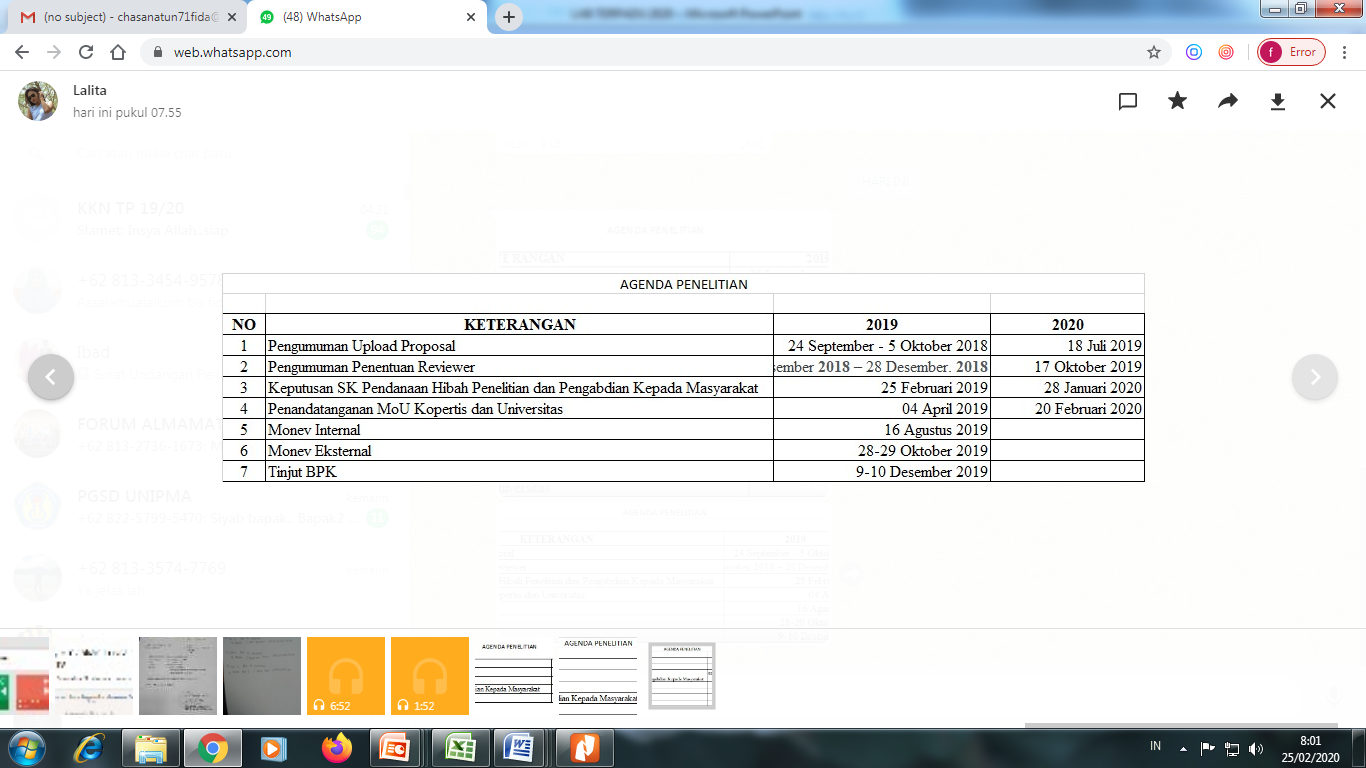 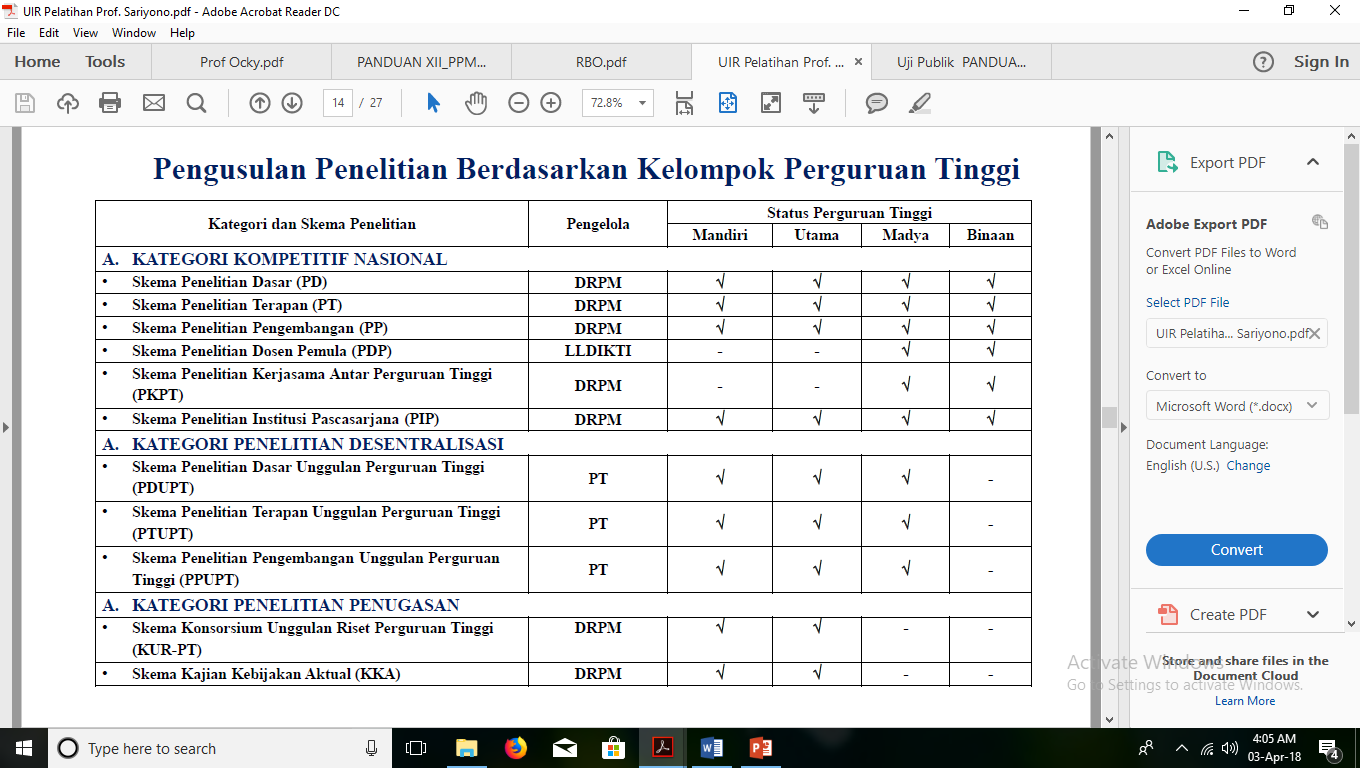 AGENDA PROGRAM LPPM
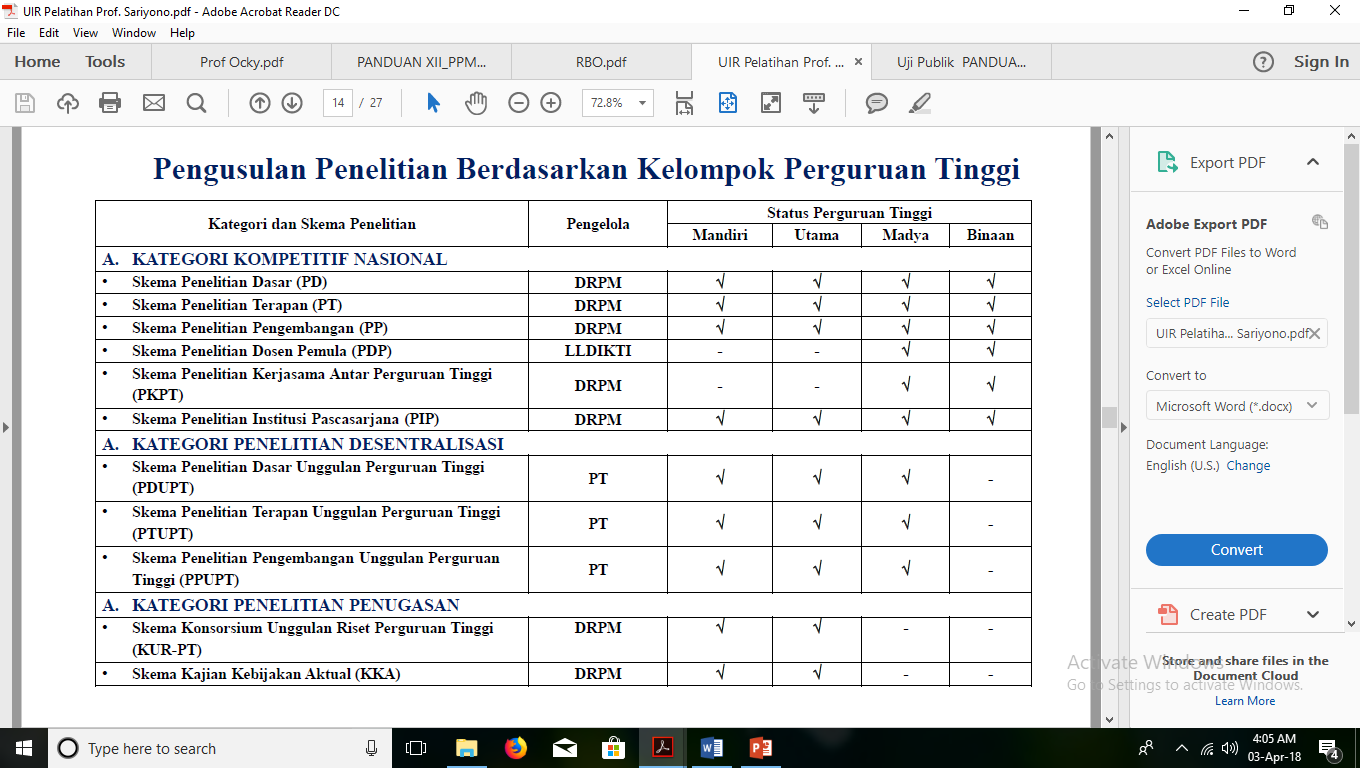 Penelusuran Tantangan
Akses ke Sinta : ID, publikasi, buku ber-isbn, H-indeks 
Rata-rata persyaratan ketua : 
Lektor S2 / AA Doktor
dua jurnal bereputasi, 
jurnal Nas terakreditasi, 
KI terdaftar maupun Granted
lanjutan
Bisa tukar posisi
Berbasis output (RBO, Prof.Saryono)
SBK
Besaran perluaran
Laporan lengkap di LPPM
3 Tim/komite : verifikasi proposal; monev; Keluaran Penelitian (2.9)
Desentralisasi  (p.15) sama dg tahun lalu
Memiliki kesesuaian dengan
RIRN
RPJMN
JAKESTRADA
Skim = TKT=IKU (p.27-28)
REINSTRA PRODI, LPPM & MITRA
Abdimas: 
Berbasis kewilayahan
Multi disiplin
Terukur peningkatanya
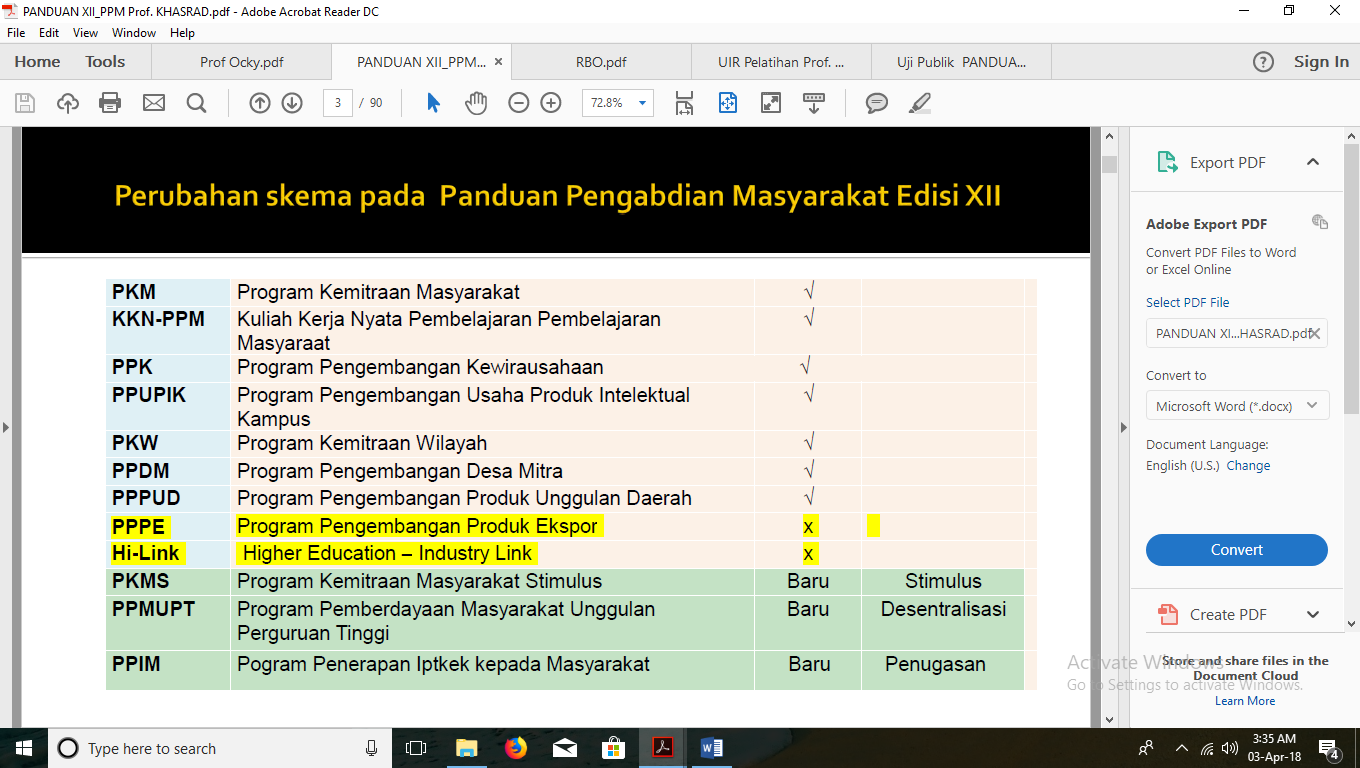 ABDIMAS
Mohon buka PPT Prof Khasrad
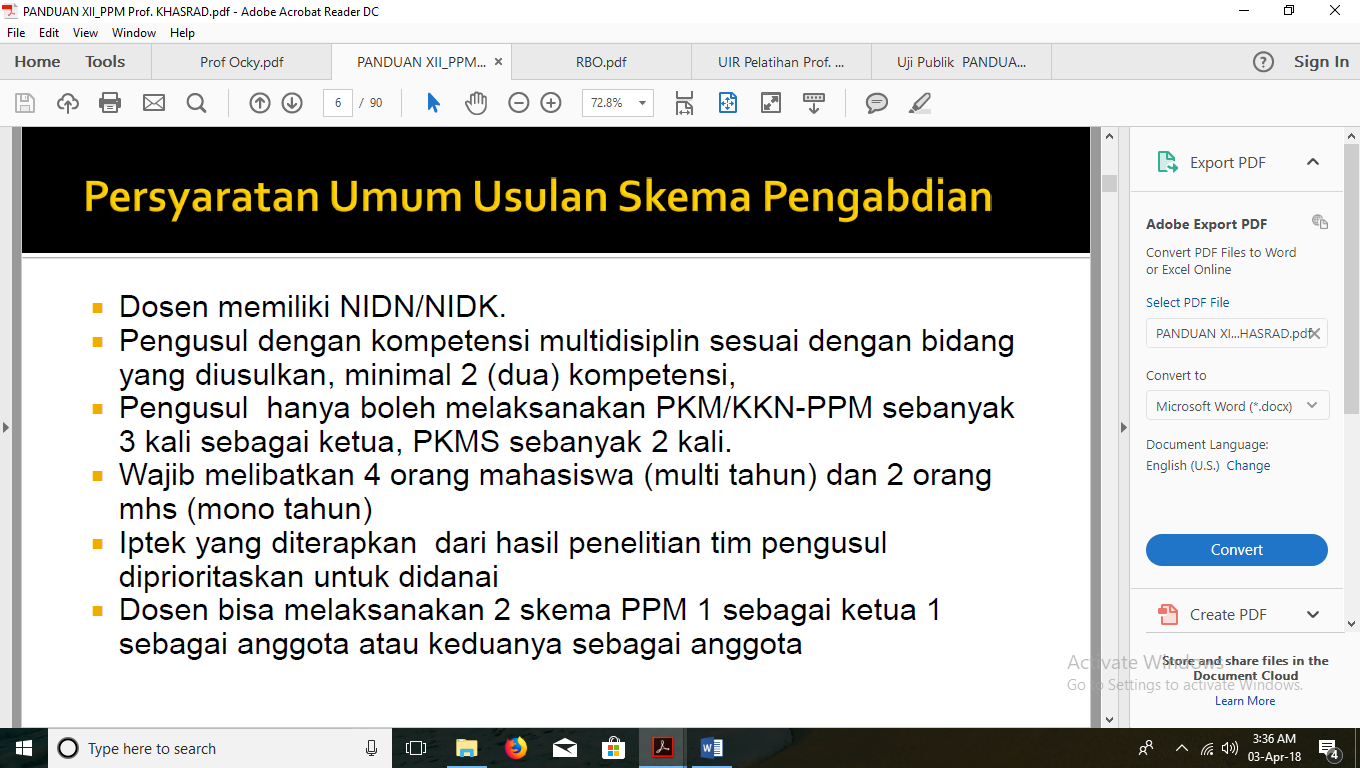 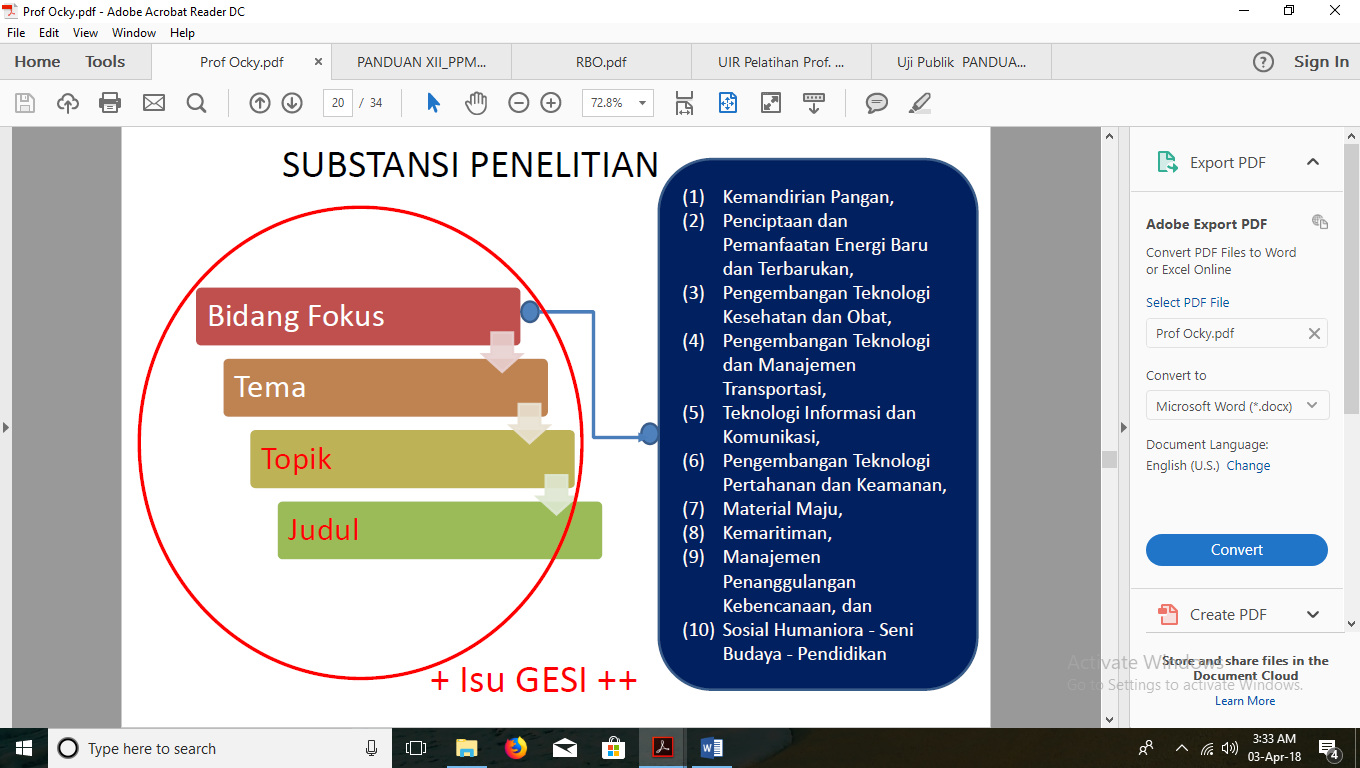 PELAKSANAAN ISUE PENELITIAN dalam ROADMAP LPPM
PELAKSANAAN ISUE ABDIMAS dalam ROADMAP LPPM
Proses Penilaian
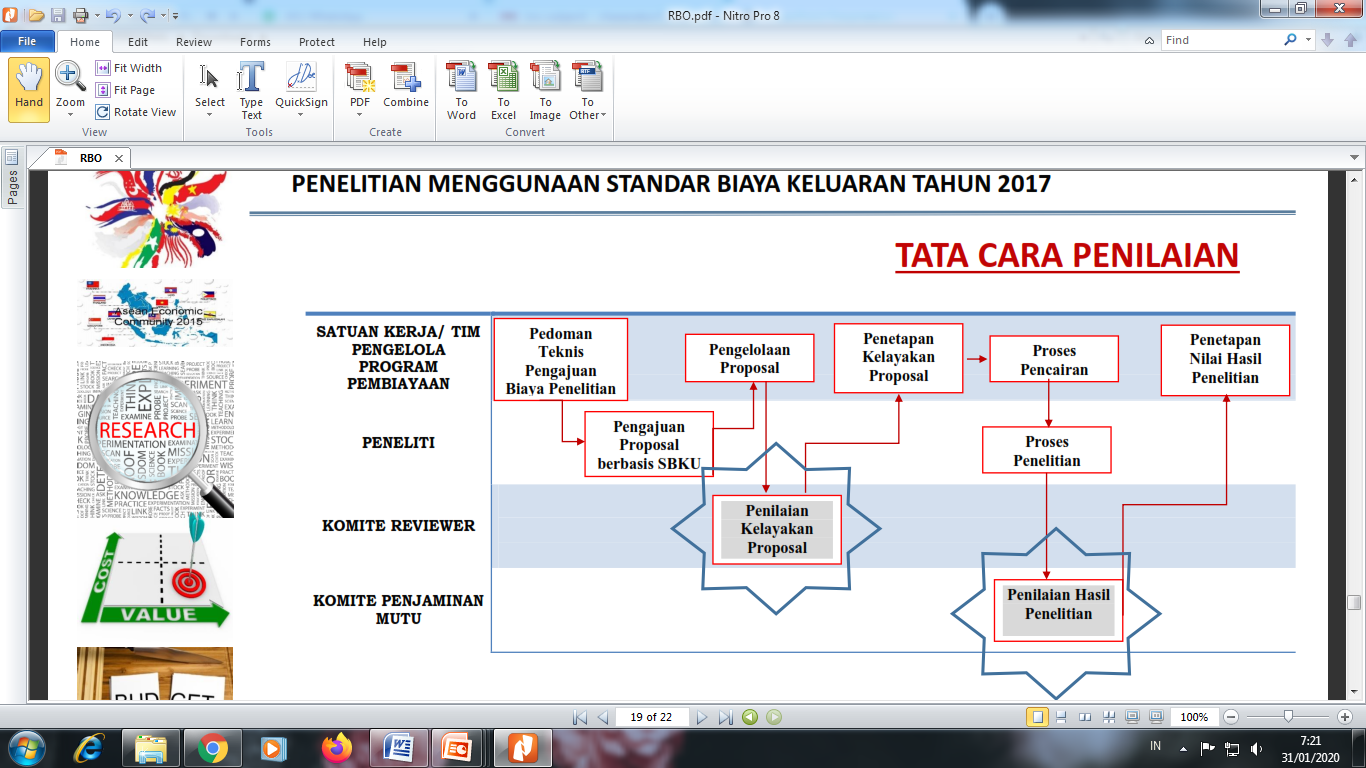 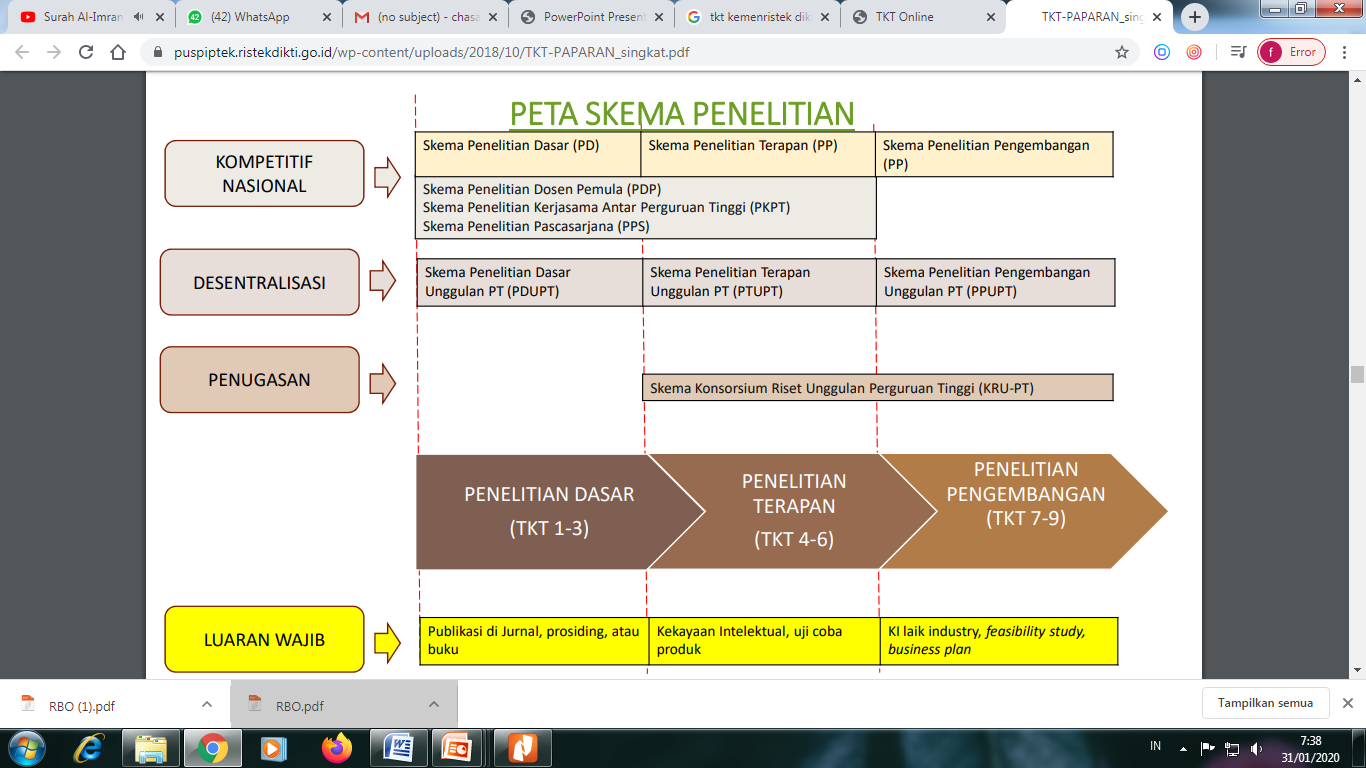 PENGUSULAN DAN PROSES SELEKSI 2020
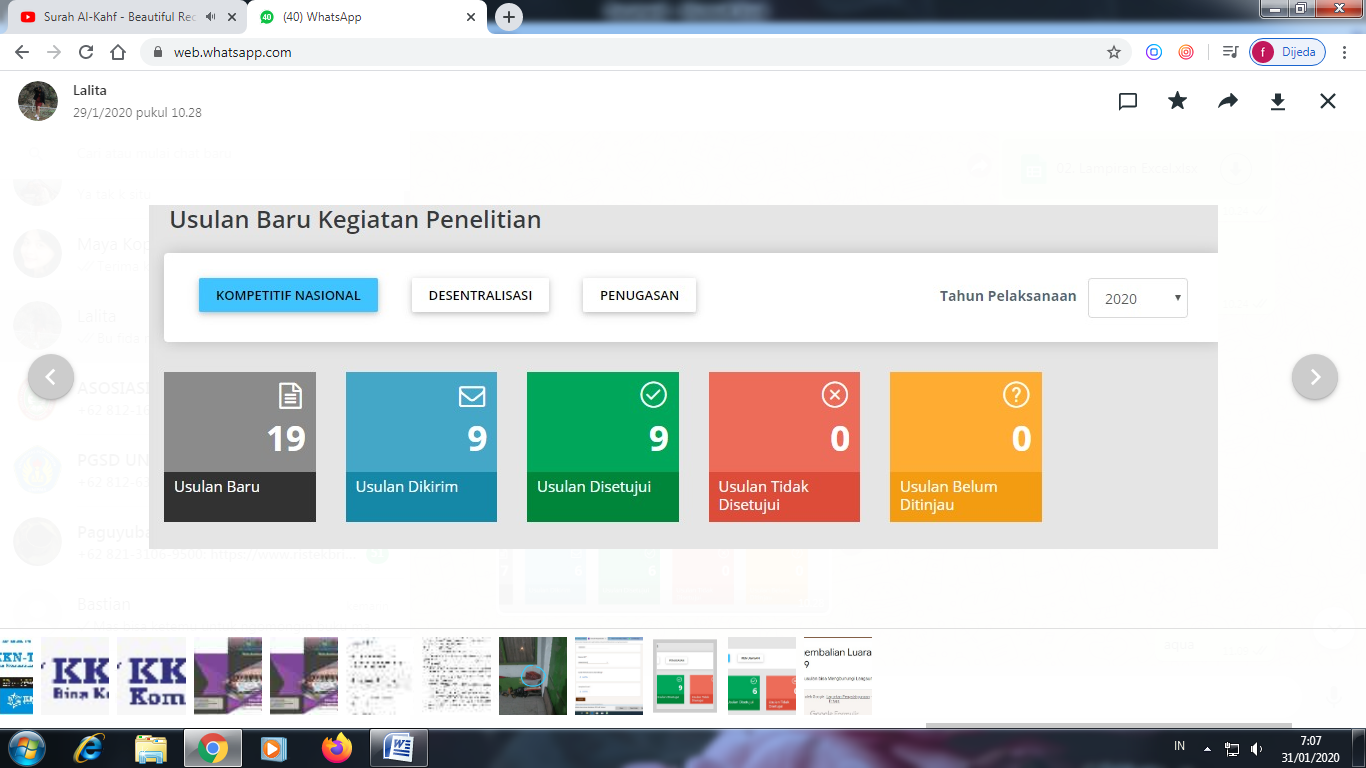 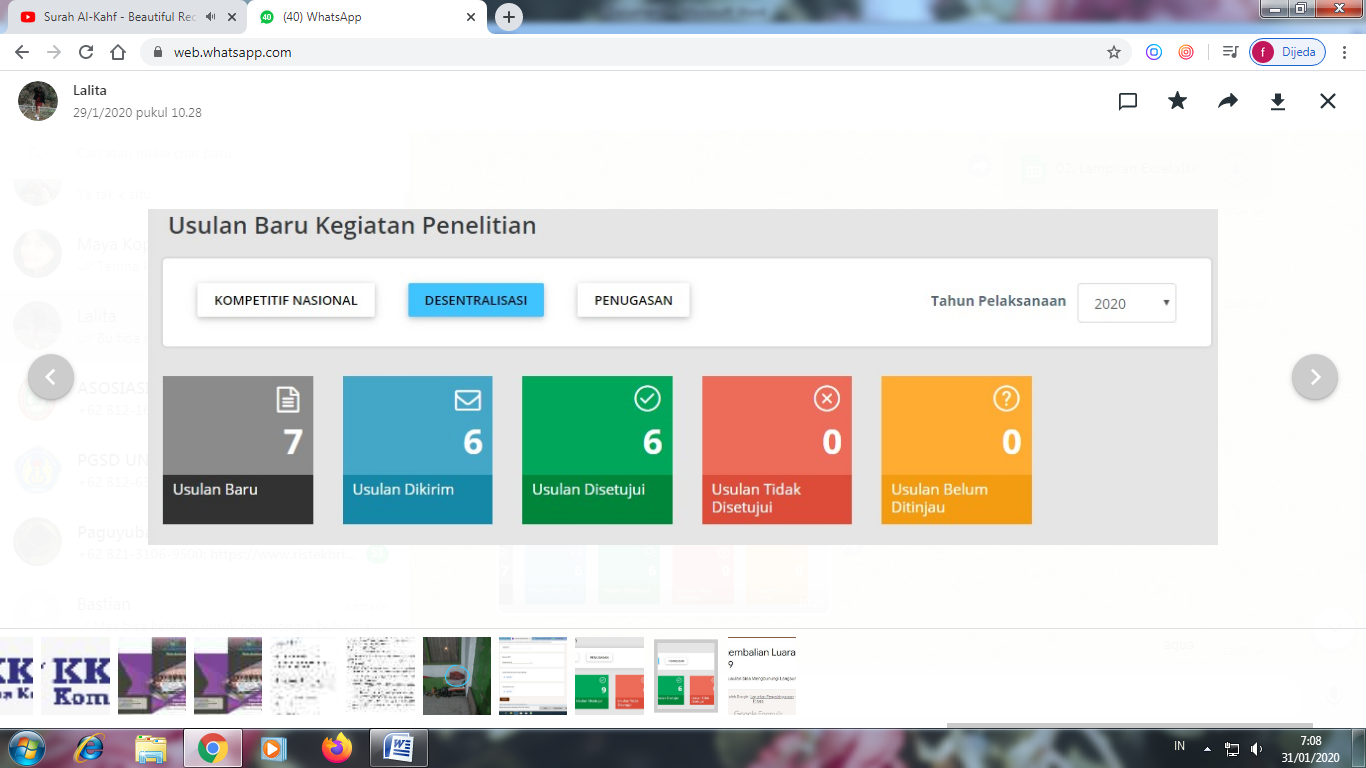 TERIMA KASIH